Právo na spravedlivý proces
Pavel Molek
Úvod - Struktura
„Spravedlnost není v lidských silách, férovost při hledání spravedlnosti je v lidských silách.“ Kateřina Šimáčková 
I cesta může být cíl - lidské právo pro všechny (právníky)
Struktura tématu (vybraná témata)
Úrovně ochrany spravedlivého procesu
Obsah ochrany
Právo na přístup k soudu
Nároky na soud a soudce
Náležitosti řízení obecně
Výčet náležitostí trestního řízení
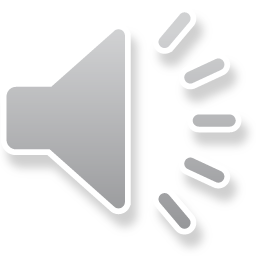 Historie
Historicky jedno z nejstarších: už v čl. XXI Magny Charty Libertatum: „XXXIX. NO Freeman shall be taken or imprisoned, or be disseised of his Freehold, or Liberties, or free Customs, or be outlawed, or exiled, or any other wise destroyed; nor will We not pass upon him, nor condemn him, but by lawful judgment of his Peers, or by the Law of the Land. We will sell to no man, we will not deny or defer to any man either Justice or Right.“
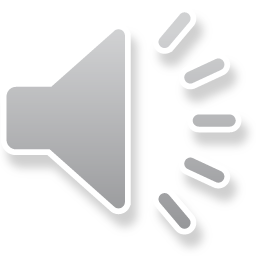 Historie
Později anglický Habeas Corpus Act 1679
Článek 1 anglického Bill of Rights 1689, články 7-9 Deklarace práv člověka a občana, Dodatek V-VIII U. S. Bill of Rights 
U nás Stadionova ústava 1849: 
„§ 24 V žádné zemi korunní nesmí mezi příslušníky jejími a příslušníky jiné země korunní jaký rozdíl býti ve právu občanském ani v hrdelním, v řízení právním ani v rozdělení veřejných břemen. Rozsudky soudů všech korunních zemí rakouských, nabyvše moci právní, mají ve všech těch zemích stejnou platnost i mohou být vykonány
 § 27 Všickni občané rakouští jsou sobě vespolek před zákonem rovni, i poddáni jsou stejnému osobnímu soudu.“
Úrovně ochrany
Hlava V. Listiny + čl. 81, 82, 90, 95, 96  Ústavy
Nutno číst souběžně ustanovení o právu na spravedlivý proces a jednotlivé procesní kodexy:
141/1961 Sb., trestní řád
99/1963 Sb., občanský soudní řád
292/2013 Sb., o zvláštních řízeních soudních
150/2002 Sb., soudní řád správní
6/2002 Sb., o soudech a soudcích
218/2003  Sb., o odpovědnosti mládeže za protiprávní činy a o soudnictví ve věcech mládeže
182/1993 Sb., o Ústavním soudu
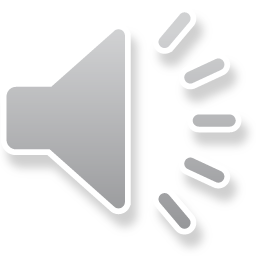 Úrovně ochrany
Listina základních práv EU – Hlava VI Soudnictví 
Čl. 6 + 7 + Protokol č. 7 (čl. 2 a 3 a 4) Evropské úmluvy
Čl. 10 a 11 VDLP
Čl. 14 a 15 MPOPP
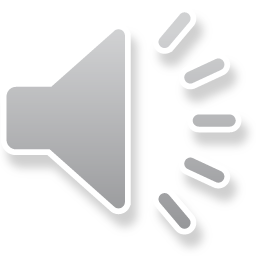 Evropská úmluva – čl. 6
Čl.6  Právo na spravedlivý proces
1. Každý má právo na to, aby jeho záležitost byla spravedlivě, veřejně a v přiměřené lhůtě projednána nezávislým a nestranným soudem, zřízeným zákonem, který rozhodne o jeho občanských právech nebo závazcích nebo o oprávněnosti jakéhokoli trestního obvinění proti němu. Rozsudek musí být vyhlášen veřejně, avšak tisk a veřejnost mohou být vyloučeny buď po dobu celého nebo části procesu v zájmu mravnosti, veřejného pořádku nebo národní bezpečnosti v demokratické společnosti, nebo když to vyžadují zájmy nezletilých nebo ochrana soukromého života účastníků anebo, v rozsahu považovaném soudem za zcela nezbytný, pokud by, vzhledem ke zvláštním okolnostem, veřejnost řízení mohla být na újmu zájmům spravedlnosti.
	2. Každý, kdo je obviněn z trestného činu, se považuje za nevinného, dokud jeho vina nebyla prokázána zákonným způsobem.
	3. Každý, kdo je obviněn z trestného činu, má tato minimální práva:
a) být neprodleně a v jazyce, jemuž rozumí, podrobně seznámen s povahou a důvodem obvinění proti němu; 
b) mít přiměřený čas a možnost k přípravě své obhajoby; 
c) obhajovat se osobně nebo za pomoci obhájce podle vlastního výběru nebo, pokud nemá prostředky na zaplacení obhájce, aby mu byl poskytnut bezplatně, jestliže to zájmy spravedlnosti vyžadují; 
d) vyslýchat nebo dát vyslýchat svědky proti sobě a dosáhnout předvolání a výslech svědků ve svůj prospěch za stejných podmínek, jako svědků proti sobě;
e) mít bezplatnou pomoc tlumočníka, jestliže nerozumí jazyku používanému před soudem nebo tímto jazykem nemluví.
Evropská úmluva – čl. 6
Samo o sobě jednoduché, ale tři „ale“…..
První ale: rozsah aplikace: „který rozhodne o jeho občanských právech nebo závazcích nebo o oprávněnosti jakéhokoli trestního obvinění proti němu“
Druhé ale: skrytá práva
Třetí ale: trestněprávní bonusy
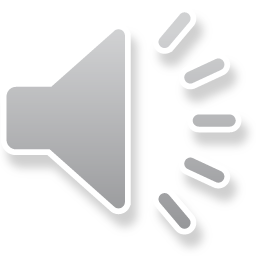 Evropská úmluva – čl. 6
Anglické znění původně bylo „...rights and obligations in a suit at law...“ – inspirováno čl. 10 VDLP  
Několik hodin před podepsáním bylo změněno na „civil rights and obligations...“,  
jednak aby korespondovalo s francouzským „....ses droits et obligations de caractere civil“ 
jednak aby z dosahu prvého odstavce byla nade vší pochybnost vyřazena řízení správní
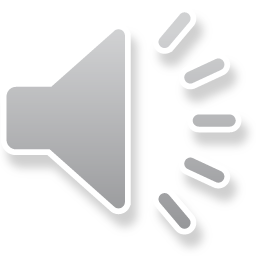 Evropská úmluva – čl. 6
Kouzlo autonomního výkladu: „Občanská práva nebo závazky“:
Při vymezení je třeba postupovat podle judikatury ESLP 
nedopadá na nemocenské dávky a na registraci občanského sdružení, nedopadne na řízení o zastavení činnosti politické strany nebo na svobodný pohyb po EU či na vyhoštění cizince
Nespadá tam veřejné právo až na výjimky (Editions Periscope proti Francii 1992 – žaloba u správního soudu na náhradu škody způsobené nesprávným úředním postupem) 
Daně vyloučeny dle Ferrazzini proti Itálii 2001 – daňové spory se vymykají oblasti občanských práv a závazků navzdory svým majetkovým důsledkům (v některých ohledech chráněny čl. 1 Protokolu č. 1)
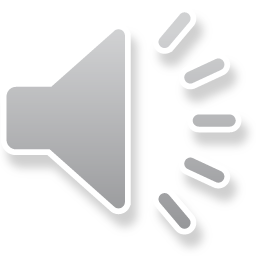 Evropská úmluva – čl. 6
Pod „Občanská práva nebo závazky“ spadá také:
řízení o odnětí povolení provozovat soukromou kliniku (König proti Německu 1978) 
řízení v otázce přiznání podpůrného vdovského důchodu po průmyslové havárii (Deumeland proti Německu - 1986) 
Lze podle něj ale hájit jen „občanská práva a povinnosti“, na které pamatuje vnitrostátní právní řád
Nejhorší jsou služební poměry a důchody….
Je třeba být aktuální: Pellegrin proti Francii 1999 * Vilho Eskelinnen proti Finsku (19. 4. 2007) a rozsudek NSS ze dne 21. 5. 2008, sp. zn. 4 Ans 9/2007
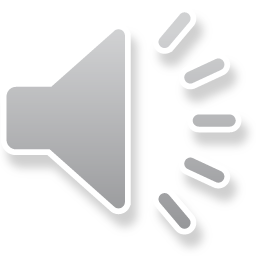 Evropská úmluva – čl. 6
Trestní obvinění: také autonomně 
Základní pravidlo Engel proti Nizozemí 1976 - příběh (disciplinární tresty vojáků zbavených hodnosti):
1.	zařazení skutku v domácím právu (odrazový můstek);
2.	povaha deliktu, spíše odstrašující a trestající než kompenzační: zejména z hlediska toho, zda se skutková podstata vztahuje jen na specifickou skupinu osob, nebo má naopak dopad na širokou skupinu obyvatel;
3.	jak těžký trest představuje sankci za daný delikt.
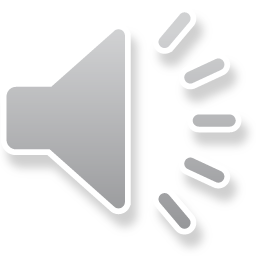 Evropská úmluva – čl. 6
Dekriminalizace dle ESLP nic neřeší – Německo udělalo z některých trestných činů přestupky trestané pokutou, dle ESLP Öztürk proti Německu 1984 (GC) si zachovaly trestní povahu a do čl. 6 spadly
přestupky tam spadají i podle ÚS: proto byla taky zrušena část pátá OSŘ: Pl. ÚS 16/99 ze dne 27. 6. 2001: „Samostatný problém představuje tzv. správní trestání, kde sice Ústavní soud nálezem ze 17. 1. 2001 sp.zn. Pl ÚS 9/2000 (č. 52/2001 Sb.) o zrušení § 83 odst. 1 zákona č. 200/1990 Sb. o přestupcích, ve znění pozdějších předpisů, které vylučovalo ze soudního přezkumu rozhodnutí, kterými byly postihovány nejméně závažné přestupky, posunul věci poněkud dopředu, přesto však tato oblast není v souladu s Úmluvou, neboť "trestním obviněním" ve smyslu čl. 6 odst. 1 jsou podle judikatury ESLP prakticky řízení o veškerých sankcích ukládaných správními úřady fyzickým osobám za přestupek nebo jiný správní delikt, jakož i o sankcích ukládaných v řízení disciplinárním nebo kárném (státním zaměstnancům, vojákům, policistům), resp. ukládaných v obdobných řízeních členům komor s nuceným členstvím. Soud pak musí být nadán pravomocí zvážit nejen zákonnost sankce, ale i její přiměřenost.“
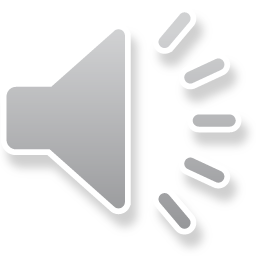 Obsah čl. 6 Evropské úmluvy
Druhé ale: viditelná i skrytá práva pro civilní i trestní větev: odst. 1:
„1. Každý má právo na to, aby jeho záležitost byla spravedlivě, veřejně a v přiměřené lhůtě projednána nezávislým a nestranným soudem, zřízeným zákonem, který rozhodne o jeho občanských právech nebo závazcích nebo o oprávněnosti jakéhokoli trestního obvinění proti němu. Rozsudek musí být vyhlášen veřejně, avšak tisk a veřejnost mohou být vyloučeny buď po dobu celého nebo části procesu v zájmu mravnosti, veřejného pořádku nebo národní bezpečnosti v demokratické společnosti, nebo když to vyžadují zájmy nezletilých nebo ochrana soukromého života účastníků anebo, v rozsahu považovaném soudem za zcela nezbytný, pokud by, vzhledem ke zvláštním okolnostem, veřejnost řízení mohla být na újmu zájmům spravedlnosti.“
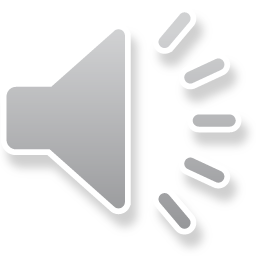 Obsah čl. 6 Evropské úmluvy
Viditelná práva odst. 1: Každý má právo na to, aby jeho záležitost byla 
spravedlivě, 
veřejně 
a v přiměřené lhůtě projednána 
nezávislým 
a nestranným soudem, 
zřízeným zákonem, který rozhodne o jeho občanských právech nebo závazcích nebo o oprávněnosti jakéhokoli trestního obvinění proti němu. 
Rozsudek musí být vyhlášen veřejně, …..
Obsah čl. 6 Evropské úmluvy
Neviditelná práva odst. 1 (implicitně obsažena, nalezena v judikatuře ESLP):
právo na přístup k soudu; 
na osobní účast při sporném řízení; 
na rovnost zbraní; 
na řádné provádění důkazů a na křížový výslech svědků; 
na odůvodněný rozsudek; 
na skutečné provádění pravomocných soudních rozhodnutí.
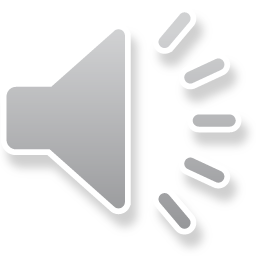 Obsah čl. 6 Evropské úmluvy
Třetí ale: trestněprávní bonusy
 2. Každý, kdo je obviněn z trestného činu, se považuje za nevinného, dokud jeho vina nebyla prokázána zákonným způsobem.
3. Každý, kdo je obviněn z trestného činu, má tato minimální práva:
a) být neprodleně a v jazyce, jemuž rozumí, podrobně seznámen s povahou a důvodem obvinění proti němu;
b) mít přiměřený čas a možnost k přípravě své obhajoby;
 c) obhajovat se osobně nebo za pomoci obhájce podle vlastního výběru nebo, pokud nemá prostředky na zaplacení obhájce, aby mu byl poskytnut bezplatně, jestliže to zájmy spravedlnosti vyžadují;
 d) vyslýchat nebo dát vyslýchat svědky proti sobě a dosáhnout předvolání a výslech svědků ve svůj prospěch za stejných podmínek, jako svědků proti sobě;
 e) mít bezplatnou pomoc tlumočníka, jestliže nerozumí jazyku používanému před soudem nebo tímto jazykem nemluví.
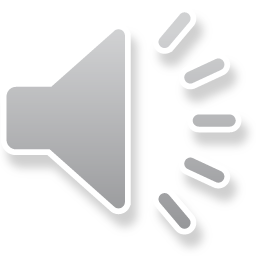 Obsah čl. 6 Evropské úmluvy
Třetí ale: trestněprávní bonusy
Čl. 7: zákaz trestu bez zákona
Protokol č. 7:
Čl. 2 Právo na odvolání v trestních věcech
Čl. 3 Odškodnění za nezákonné odsouzení
Čl. 4 Právo nebýt souzen nebo trestán dvakrát
Obsah čl. 6 Evropské úmluvy
Obsah obdobný v Evropské úmluvě, LZPS, MPOPP a VDLP
Obsah ochrany
Právo na přístup k soudu – diskusní a implicitní
Nároky na soud a soudce
Náležitosti řízení obecně - kasuistické
Výčet náležitostí trestního řízení - kasuistické
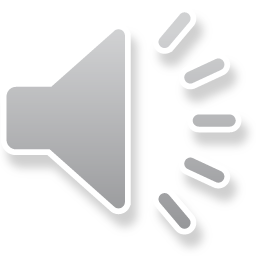 Nároky na soud a soudce
Nezávislý
Nestranný
Zřízený zákonem
Zákonný soudce
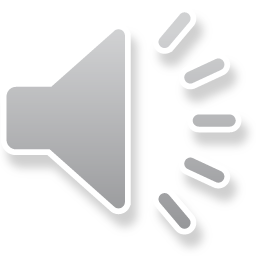 Soud a soudce - nezávislý
Ve většině instrumentů: nezávislý a nestranný – právo i povinnost soudců i soudů
„Čl.81 Ústavy
Soudní moc vykonávají jménem republiky nezávislé soudy.
Čl.82
(1) Soudci jsou při výkonu své funkce nezávislí. Jejich nestrannost nesmí nikdo ohrožovat.
(2) Soudce nelze proti jeho vůli odvolat nebo přeložit k jinému soudu; výjimky vyplývající zejména z kárné odpovědnosti stanoví zákon.
(3) Funkce soudce není slučitelná s funkcí prezidenta republiky, člena Parlamentu ani s jakoukoli funkcí ve veřejné správě; zákon stanoví, se kterými dalšími činnostmi je výkon soudcovské funkce neslučitelný.“
Čl.95
(1) Soudce je při rozhodování vázán zákonem a mezinárodní smlouvou, která je součástí právního řádu; je oprávněn posoudit soulad jiného právního předpisu se zákonem nebo s takovou mezinárodní smlouvou.“
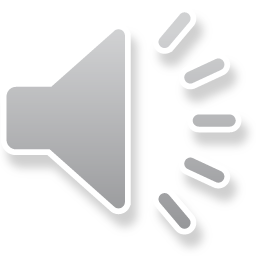 Soud a soudce - nezávislý
Požadavek nemusí být úplně splněn, pokud se lze odvolat k někomu skutečně nezávislému: Bryan proti UK 1995 – když ve stavební věci rozhoduje plánovací inspektor, kterému může pravomoc rozhodnout o odvolání odejmout Home Secretary, není nezávislý, je to ale v pořádku díky možnosti odvolání k soudu
Naše řešení: nezávislé správní soudnictví – SŘS (36/2 LZPS)
Na orgánech ostatních mocí
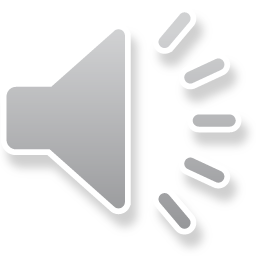 Soud a soudce - nezávislý
Při rozhodnutí, zda určitý orgán může být pokládán za nezávislý na výkonné moci, je nutno přihlédnout:
ke způsobu jmenování 
délce mandátu jeho členů 
k existenci záruk proti vnějším tlakům 
k tomu, zda orgán budí zdání nezávislosti: „spravedlnost musí být nejen uskutečňována, ale musí být vidět, že je uskutečňována“
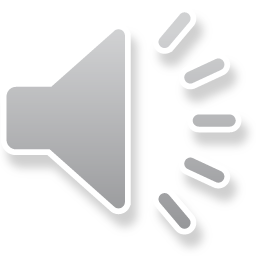 Nezávislost soudů a soudců
Místo střetu organizačního ústavního práva (dělba moci) a lidských práv
Obdobně ÚS v
Pl. ÚS 7/02 (zákon o soudech a soudcích – návrh prezidenta Havla)
Pl.ÚS 18/06 (odvolání Ivy Brožové)
Pl. ÚS 39/08 (přidělování soudců k MSp a další formy personální korupce – opakované jmenování předsedů a místopředsedů, možnost dočasně zprostit výkonu funkce předsedu a místopředsedu v případě zahájeného kárného řízení)
Nekonečný příběh soudcovských platů….
Soud a soudce - nestranný
Šimíček: „nestrannost soudce je pak především subjektivní kategorií, vyjadřující vnitřní psychický vztah soudce k projednávané věci v širším smyslu (…) což je zejm. záležitostí odpovědnosti a svědomí samotného soudce.“
Opakem podjatost:
§ 14–17a OSŘ, 
§ 8 SŘS, 
§ 30–31 TŘ,
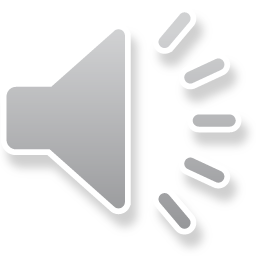 Soud a soudce - nestranný
subjektivně (osobní nestrannost jednotlivých soudců) - rozsudek velkého senátu ESLP Kyprianou proti Kypru ze dne 15. 12. 2007
objektivně (způsob složení soudu a jaký dojem vyvolává navenek) - Rozsudek ESLP Tocono a Profesorii Prometeisti proti Moldavsku ze dne 26. 6. 2007
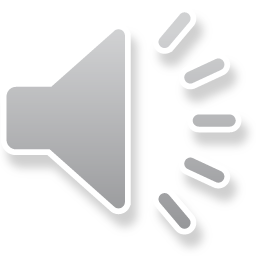 Soud a soudce - nestranný
Soudce je pokládán za subjektivně nestranného, dokud není prokázán opak: 
Sander proti UK 2000: porotní soud nebyl nestranný, když – jak ohlásil soudci (který k tomu pak nepřihlédl a jen se ujistil, že své předsudky porotci nebudou zohledňovat) jeden porotce – dělali ostatní porotci při projednávání případu barevného člověka rasově motivované vtipy (otázka, jestli lze přihlížet k tomu, co je in camera....).
Soudce to chtěl vyřešit pouze „projevem“
ESLP dal hlavní váhu tomu, že měl „na paměti pozornost, kterou by smluvní státy měly věnovat boji proti rasismu.“
Soud a soudce - nestranný
Soudce se nesmí otevřeně hádat s účastníkem řízení: Buscemi proti Itálii 1999: soudce před vynesením rozhodnutí si s účastníkem vyměňoval „nóty“ v tisku, dle ESLP byl proto podjatý, byť se z jeho strany jednalo na reakce na stěžovatelovy provokace – omezení kompenzované limitem svobody projevu při kritice soudců
Otázka, jestli podjatost vzniká už komentováním vlastního rozsudku…..? Tři inženýři po dvaceti letech aneb příběh opravdového kariéristy: nález I. ÚS 722/05 z magického dne 7. 7. 2007. 
Další samostatnou kapitolu tvoří otázka, do jaké míry ohrožuje nestrannost soudce jeho předchozí vztah k rozhodované věci – zejména ve státech, kde není neslučitelnost legislativy a justice
A spousta problémů ad hoc……
Zřízený zákonem
„Čl.91 
	(1) Soustavu soudů tvoří Nejvyšší soud, Nejvyšší správní soud, vrchní, krajské a okresní soudy. Zákon může stanovit jejich jiné označení. 
	(2) Působnost a organizaci soudů stanoví zákon.“
Aby nepodléhal rychlým vlivům výkonné moci 
ESLP: Findlay proti UK 1997: britské vojenské soudy to nesplňovaly, svolávány důstojníkem, který byl nadřízen členům soudu a mohl je rozpustit či odmítnout jejich rozhodnutí
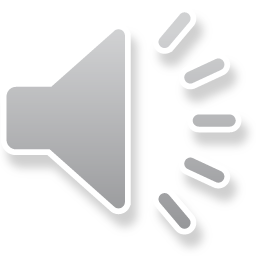 Právo na zákonného soudce
Kontra v některých zemích je běžné rozdělování věcí soudcům ad hoc předsedou soudu podle odbornosti
Tradice rozvrhů práce je již starorakouská a prvorepubliková, ovšem historická zkušenost s ad hoc přidělováním věcí „spolehlivým soudcům“ (viz IV. ÚS 23/05) tomu dodala ústavní rozměr
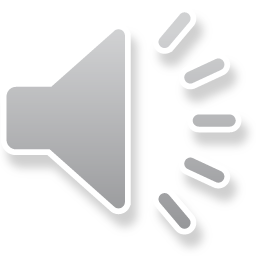 Právo na zákonného soudce
IV. ÚS 307/03: „Ústavní imperativ, dle něhož "nikdo nesmí být odňat svému zákonnému soudci", je ochranou především proti libovolnému či účelovému obsazení jednajícího soudu ad hoc. Základní právo na zákonného soudce (tj. příslušnost soudu a soudce) není vyčerpáno jen zákonným vymezením věcné, funkční a místní příslušnosti soudu, ani pouhým zákonným vymezením obsazení soudu. Součástí základního práva na zákonného soudce je i zásada přidělování soudní agendy a určení složení senátů na základě pravidel, obsažených v rozvrhu práce soudů.“
Resumé
Co jsme probrali:
Úrovně ochrany spravedlivého procesu
Obsah ochrany
Právo na přístup k soudu
Nároky na soud a soudce: Nezávislý, Nestranný, Zřízený zákonem, Zákonný soudce
Náležitosti řízení obecně
Výčet náležitostí trestního řízení
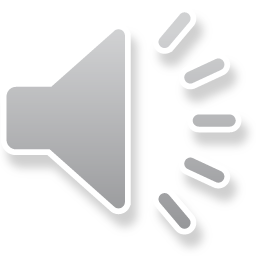